Subtyping
Principle of Programming Languages
Baojian Hua
bjhua@ustc.edu.cn
Recap: Lambda calculus
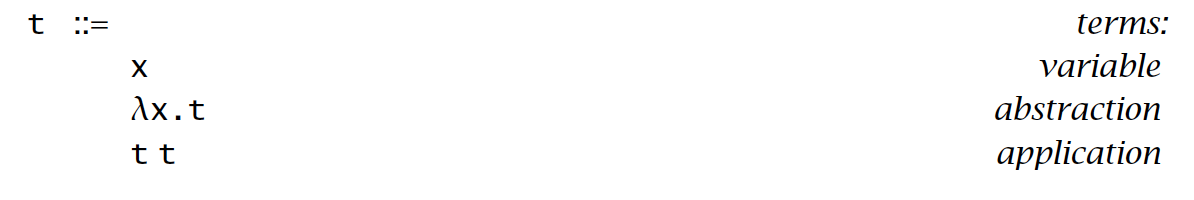 Roadmap
To study various typing mechanisms:
simply-typed
subtyping (a.k.a, subtyping polymorphism)
recursive types
polymorphisms
higher-order types
Subtyping is also a key feature of OOP
Subtyping
Motivation
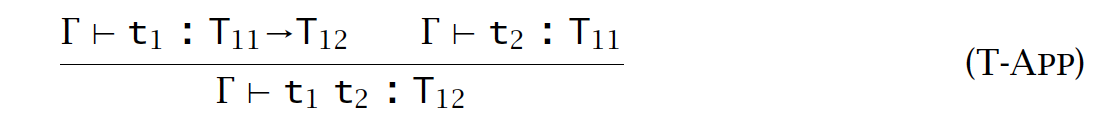 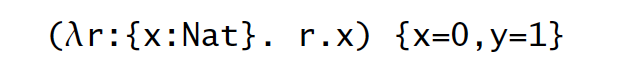 Subsumption
Introduce a notation: S <: T
S is a subtype of T
elements in S is a subset of elements in T
A subtyping relation:
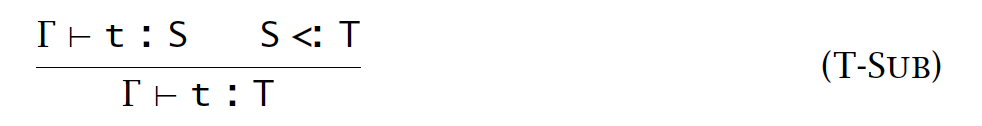 Subtyping Relation
Properties
Reflexivity:
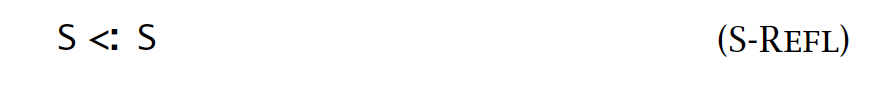 Transitivity:
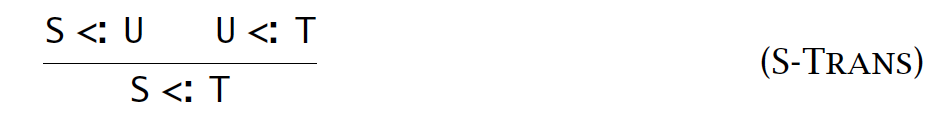 Record width:
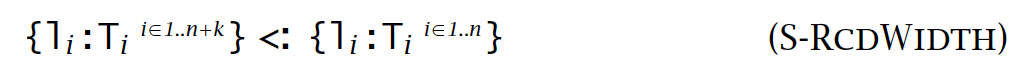 Properties, cont’
Record depth:
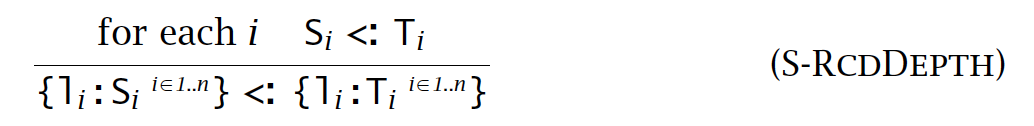 Record permutation:
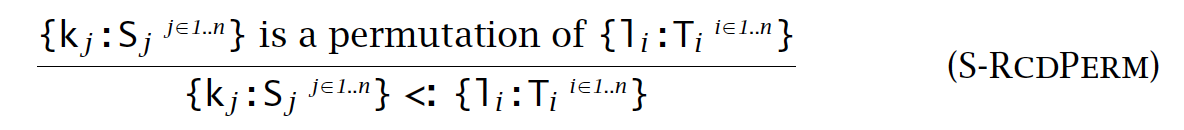 Properties, cont’
Arrow:
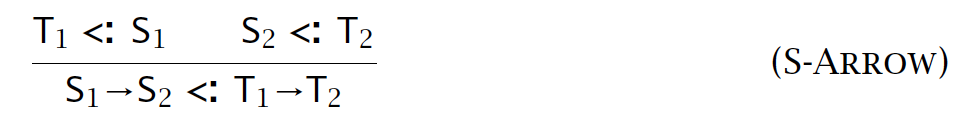 Top:
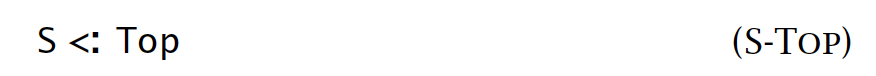 Examples
Example 1:
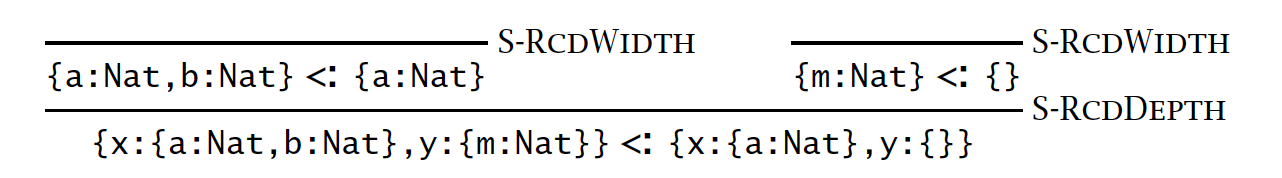 Example 2:
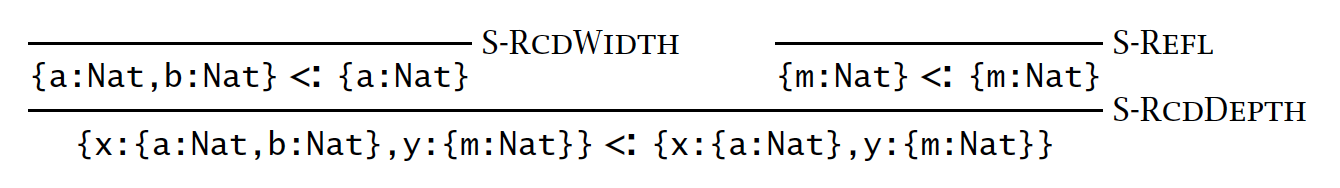 Examples, cont’
Example 3:
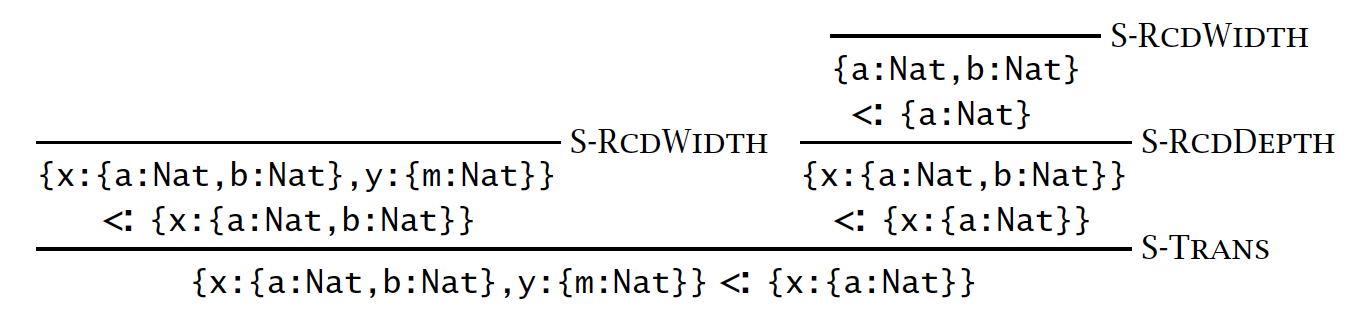 Simply typed
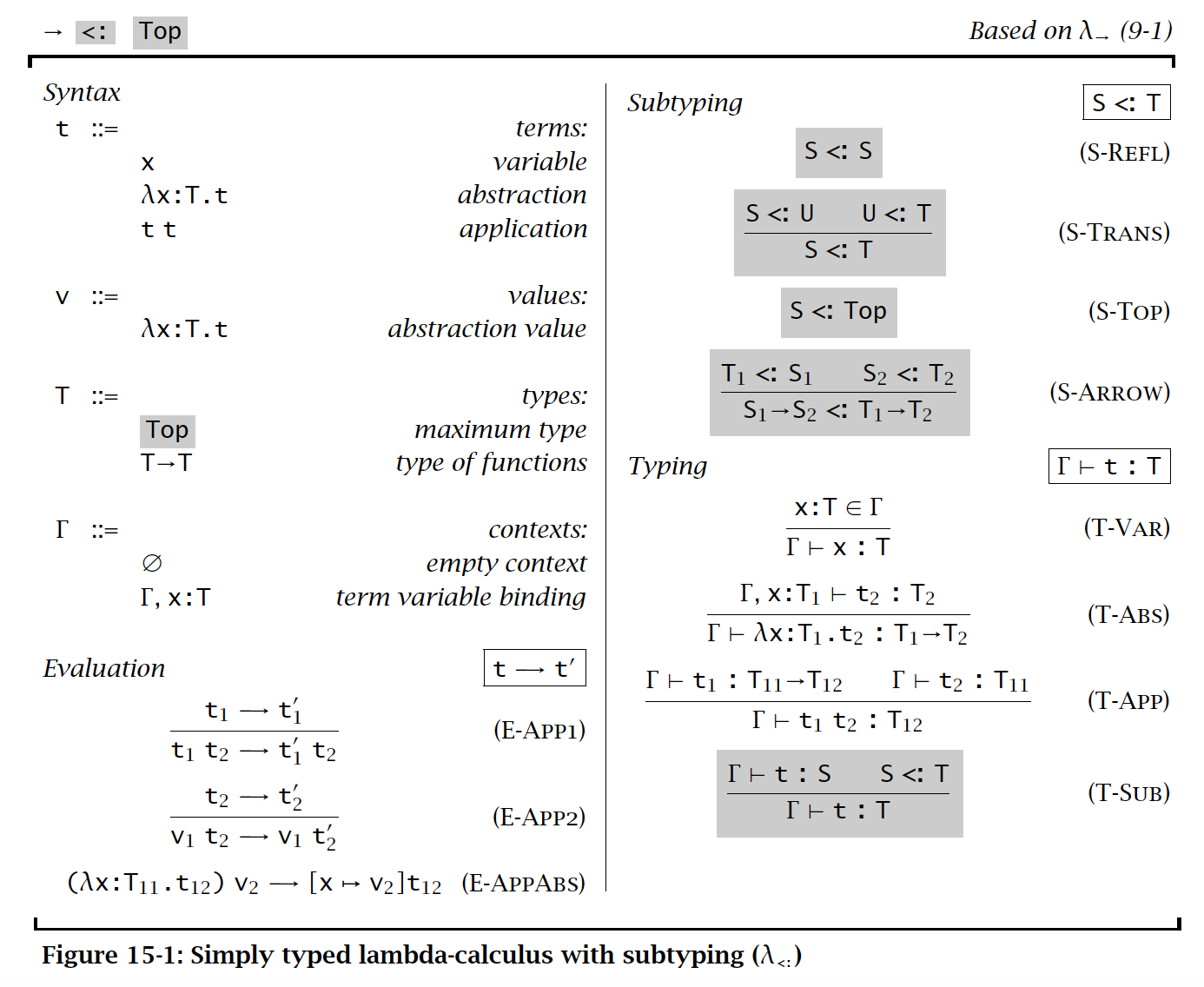 Record
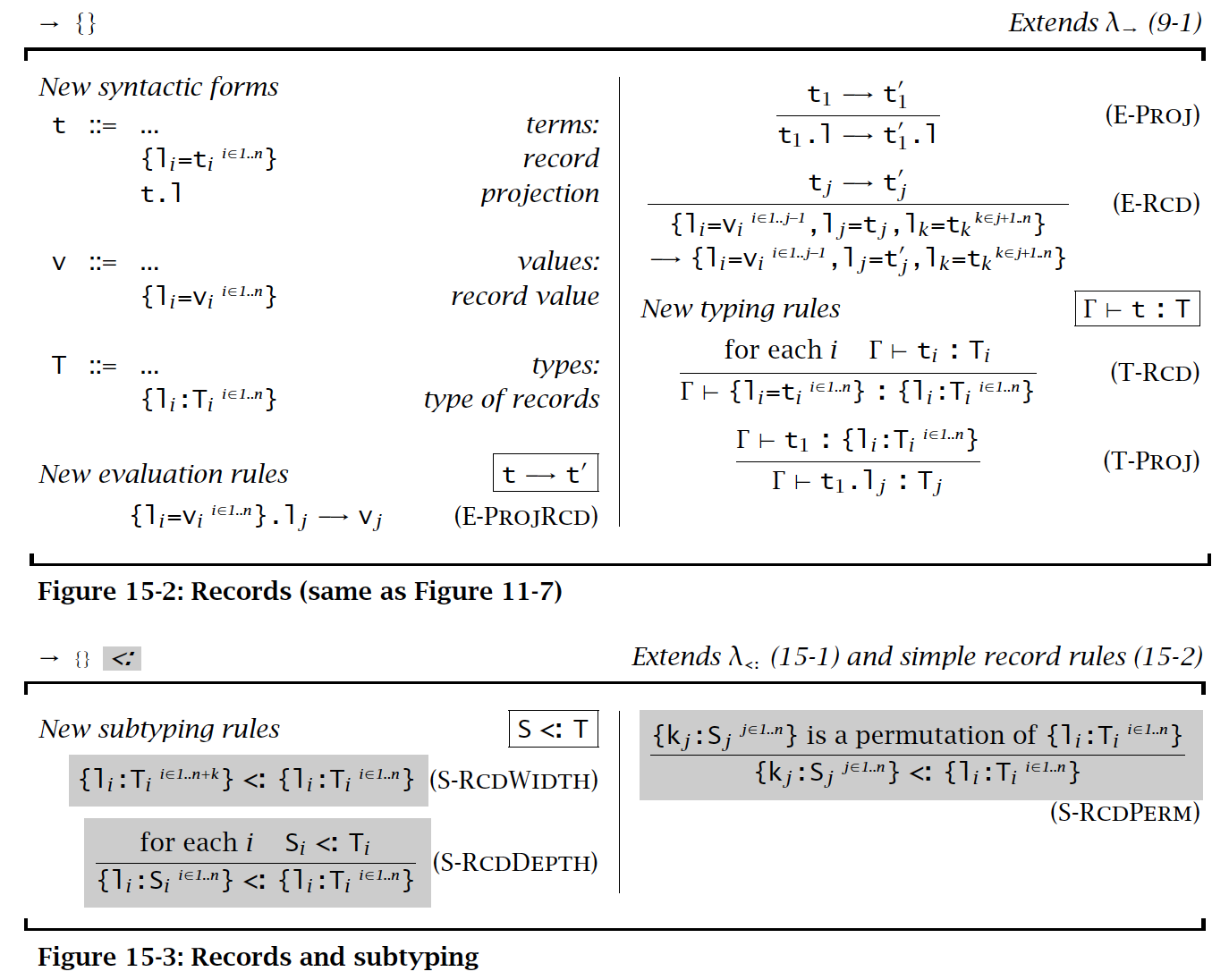 Type Safety
Type safety
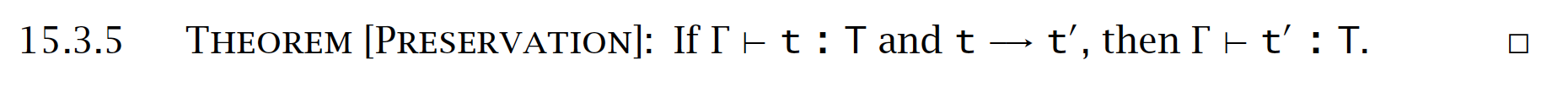 Type Casting
Up vs. Down Casting
Given S <: T
for e: S,  (T)e is called an up-casting
for e: T, (S)e is called a down-casting
Up-casting is generally type safe
just less informative
Down-casting is generally unsafe
runtime checking are needed
Typing Rules
T <: S
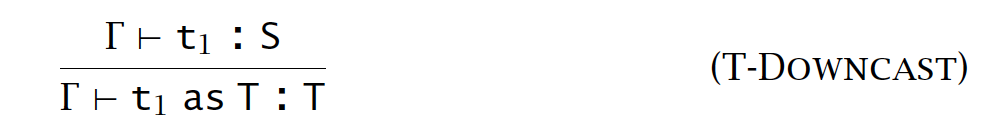 Runtime checking (reflection):
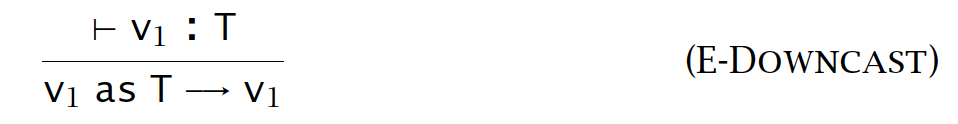 Poor man’s polymorphism
// modern Java
class List<T>{
  T data;
  List<T> next;
}

List<T> l = 
  new List<Integer> …;
// stone-age Java (pre 5.0)
class List{
  Object data;
  List next;
}

List l = 
  new List(new Integer(…));
Down-casting
// to sum up a list ”l” of integers:
int sum(List l){
  int s = 0;
  while(l != null){
    Integer d = (Integer)l.data; // Inefficient!
    s += d;
  }
  return s;
}
Type-switch
// After Java 17.0. 
// A functional binary 
// tree:
abstract class Tree{}

class Empty extends 
              Tree{}
class Node extends Tree{
  int data;
  Tree left;
  Tree right;
}
// Pre-order traversal:
void preOrder(Tree t){
  switch(t){
  case Empty s -> {}
  case Node s -> {
    s.data; 
    s.left; 
    s.right;
  }
  }
}
References and Arrays
Rules
References:
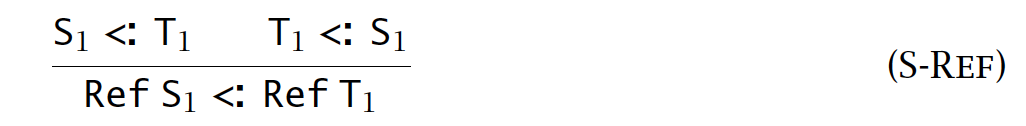 Arrays:
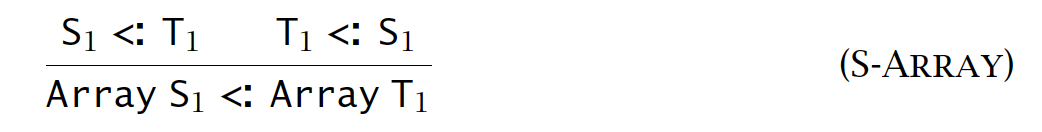 Java arrays (pitfalls):
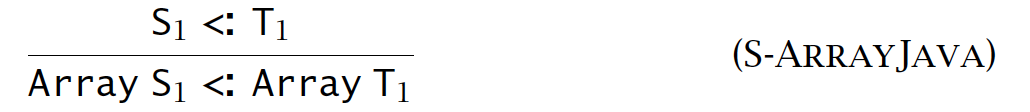 Java array pitfalls
// suppose C <: B <: A
void f(B[] x){
  x[0] = new B();
  // runtime exception
}

// case 1:
C[] m = new …;
f(m);
// case 2:
A[] n = new …;
f(n);  // compiler error
Thus, for each array assignment, a new runtime check is inserted, which incurs considerable cost.

Generally considered a design pitfall for Java.
Summary
Simply typed lambda with subtyping
also popular in OOP
Basic syntax, evaluations, and typing rules